FYZIKÁLNÍ VELIČINYPŘEHLED
KTERÉ FYZIKÁLNÍ VELIČINY ZNÁŠ?
6
DÉLKA
CO POPISUJE?

ZNAČKA: 
ZÁKLADNÍ JEDNOTKA:
ZNAČKA:
ČÍM MĚŘÍME:
jak je něco dlouhé, vysoké, hluboké, široké atd. nebo třeba jaká je vzdálenost dvou míst
l
metr
m
pravítko, krejčovský metr, pásmo…
KDY / KDE / PŘI JAKÉ SITUACI SE SETKÁME S DÉLKOU?
KDY JE POTŘEBA DÉLKU ZMĚŘIT?
DÉLKA
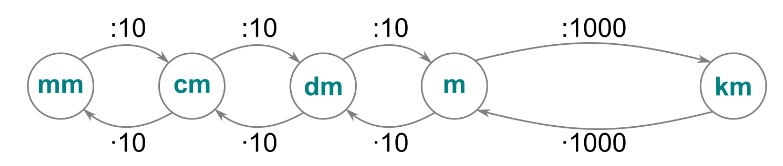 380 dm = 			m			57 mm = 			cm
825 m = 			km			18 cm = 			m
2 500 cm = 		m			67,6 dm = 		mm
2,4 dm = 			mm			5,1 km = 			m
0,48 km = 		m			1,6 dm = 			m
38
5,7
0,18
0,825
6760
25
240
5100
480
0,16
HMOTNOST
CO POPISUJE?

ZNAČKA: 
ZÁKLADNÍ JEDNOTKA:
ZNAČKA:
ČÍM MĚŘÍME:
Kolik v sobě mají tělesa hmoty
NE! Jak jsou tělesa těžká
m
kilogram
kg
rovnoramenné váhy, digitální váhy
KDY / KDE / PŘI JAKÉ SITUACI SE SETKÁME S HMOTNOSTÍ?
KDY JE POTŘEBA HMOTNOST ZMĚŘIT?
HMOTNOST
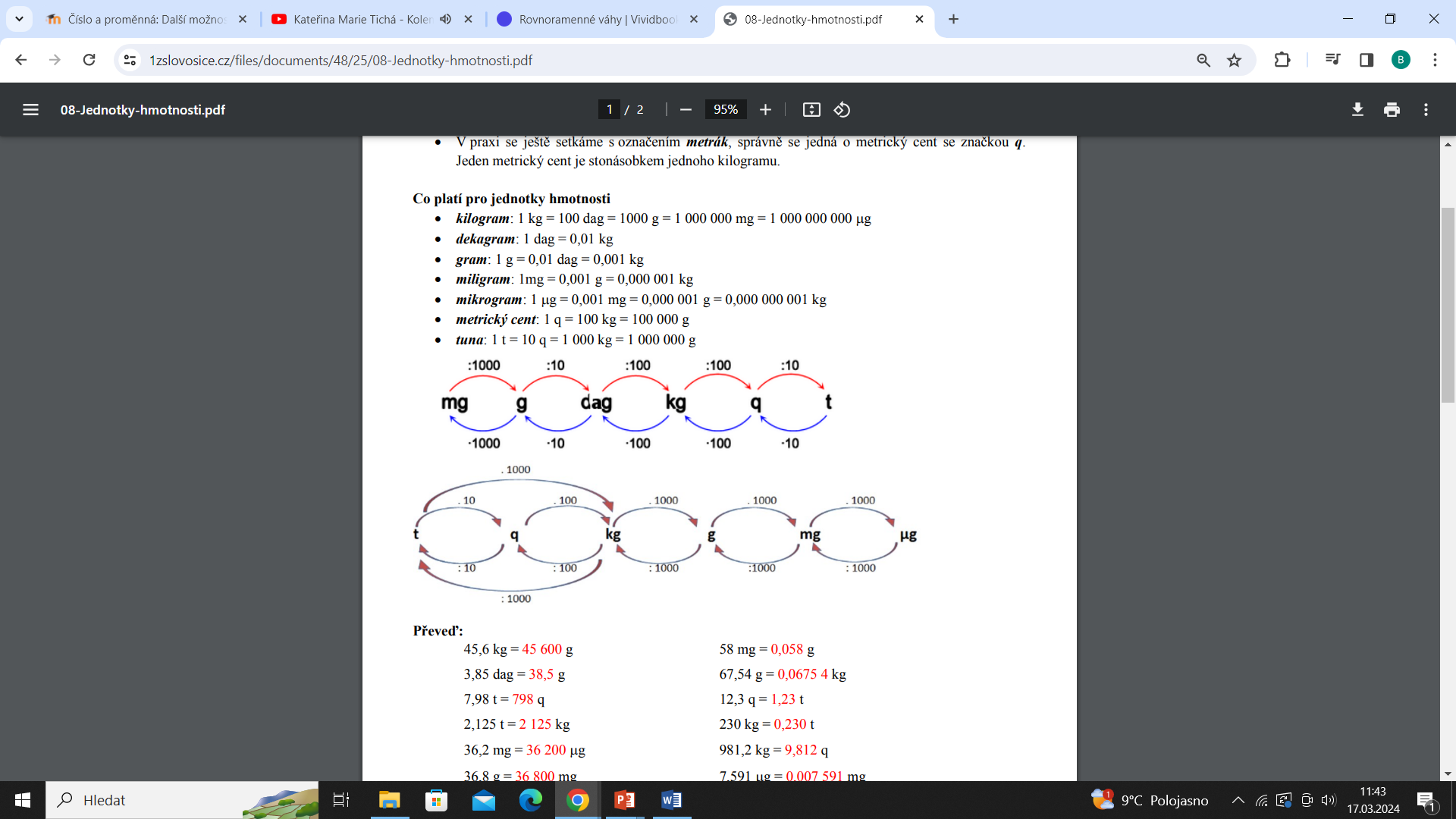 8400
3800
3,8 kg = 		g		8,4 t = 			kg 
240 kg = 		q		420 g =			dag
520 kg = 		t		0,7 t =			q
850 g = 		kg		247 mg = 			g
7,6 g =		mg		30 dag =			kg
42
2,4
7
0,52
0,247
0,85
7600
0,3
OBJEM
CO POPISUJE?

ZNAČKA: 
ZÁKLADNÍ JEDNOTKA:
ZNAČKA:
ČÍM MĚŘÍME:
Velikost tělesa (kolik prostoru zabírá)

V
metr krychlový
m3
Odměrný válec
KDY / KDE / PŘI JAKÉ SITUACI SE SETKÁME S OBJEMEM?
KDY JE POTŘEBA OBJEM ZMĚŘIT?
OBJEM
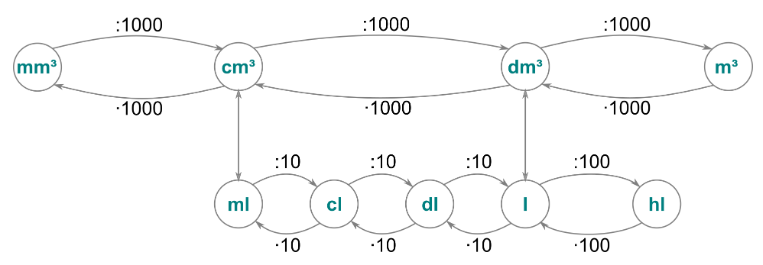 56 dm3 =		l				12 hl =		l
1,9 ml = 		cm3 				63 ml =		dl	
3 800 cm3 =	dm3 				872 l =		hl
5,9 m3 =		dm3				0,5 l =		dl
934 mm3 = 	 cm3				820 l =		m3
56
1200
0,63
1,9
3,8
8,72
5900
5
0,82
0,934
HUSTOTA
CO POPISUJE?

ZNAČKA: 
ZÁKLADNÍ JEDNOTKA:
ZNAČKA:
ČÍM MĚŘÍME:
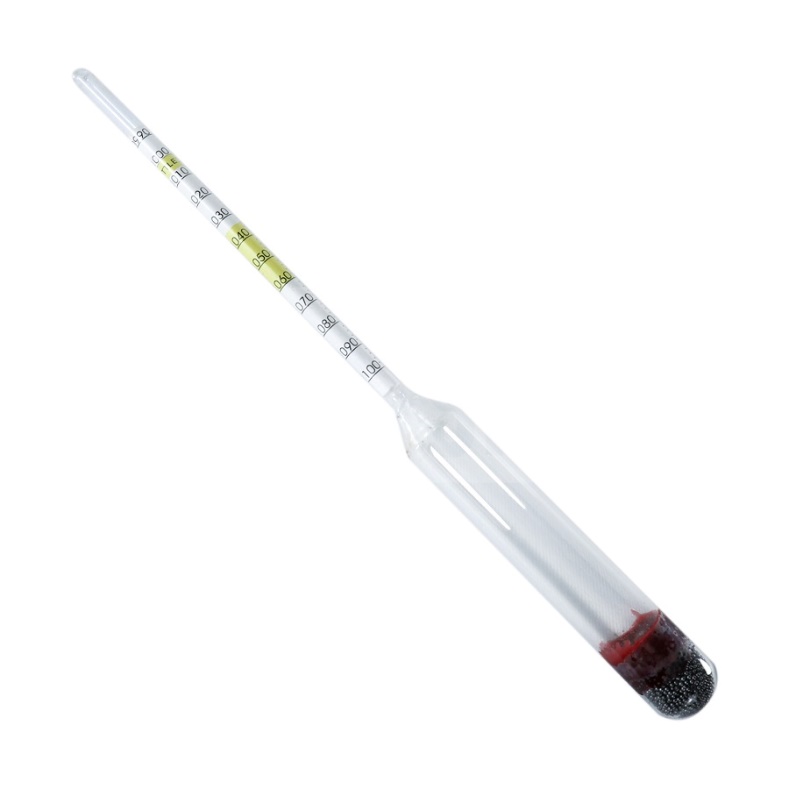 KDY / KDE / PŘI JAKÉ SITUACI SE SETKÁME S HUSTOTOU?
KDY JE POTŘEBA HUSTOTU ZMĚŘIT?
HUSTOTA
1 g/cm3 = 1000 kg/m3
 


8,6 g/cm3 =		 kg/m3 		2800 kg/m3 =             	g/cm3
8600
2,8
TEPLOTA
CO POPISUJE?

ZNAČKA: 
ZÁKLADNÍ JEDNOTKA:
ZNAČKA:
ČÍM MĚŘÍME:
souvisí s pohybem částic v tělese,
teplejší – rychlejší, chladnější - pomalejší
t
Stupeň Celsia, kelvin
°C, K
teploměrem
KDY / KDE / PŘI JAKÉ SITUACI SE SETKÁME S TEPLOTOU?
KDY JE POTŘEBA TEPLOTU ZMĚŘIT?
ČAS
CO POPISUJE?

ZNAČKA: 
ZÁKLADNÍ JEDNOTKA:
ZNAČKA:
ČÍM MĚŘÍME:
délku trvání nějakého děje

t
sekunda
s
Hodiny (sluneční, přesýpací), stopky
KDY / KDE / PŘI JAKÉ SITUACI SE SETKÁME S ČASEM?
KDY JE POTŘEBA ČAS ZMĚŘIT?
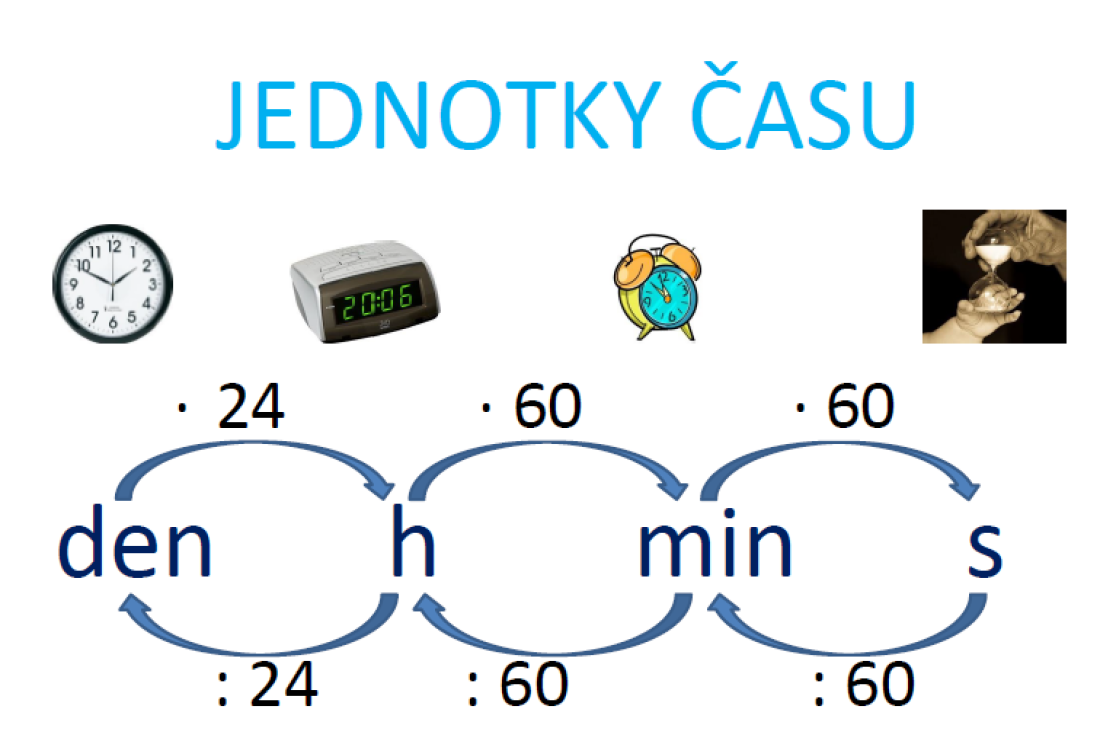 ČAS
75
1,25 h =        min
30 min =          h
2 min =          s
45 s =            min
144 h =             d
1,2
72 min =          h
1,5 h =               s
2,5 d =         h
1 h 54 min=          h
360 s =          h
0,5
5400
120
60
1,9
0,75
0,1
6